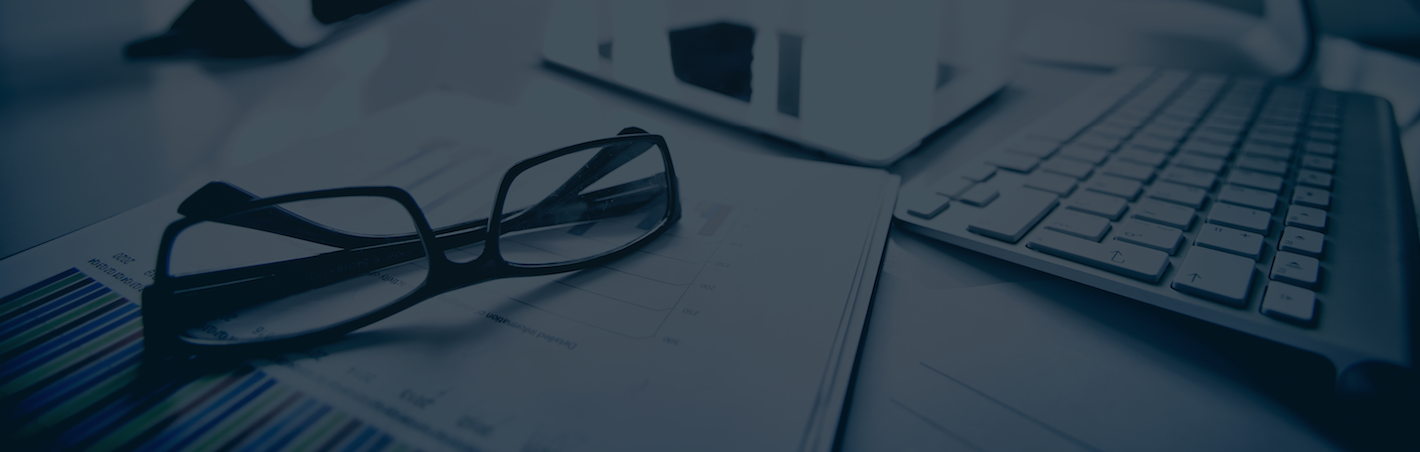 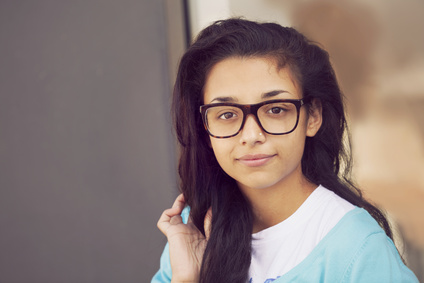 Marie LAPOINTETITULO DO TRABALHO
Lorem ipsum dolor sit amet, consectetur adipiscing elit. Morbi tristique sapien nec nulla rutrum imperdiet. Nullam faucibus augue id velit luctus maximus. Interdum et malesuada fames ac ante ipsum primis in faucibus. Etiam bibendum, ante nec luctus posuere, odio enim semper tortor, id eleifend mi ante vitae ex.
EXPERIÊNCIA PROFISSIONAL
Qualificações
CARGO EXERCIDO | Empresa
2010 - 2015
Lorem ipsum dolor sit amet, consectetur adipiscing elit. Morbi tristique sapien nec nulla rutrum imperdiet. Nullam faucibus augue id velit luctus maximus. Interdum et malesuada fames ac ante ipsum primis in faucibus. Etiam bibendum, ante nec luctus posuere, odio enim semper tortor.


CARGO EXERCIDO | Empresa
2010 - 2015
Lorem ipsum dolor sit amet, consectetur adipiscing elit. Morbi tristique sapien nec nulla rutrum imperdiet. Nullam faucibus augue id velit luctus maximus. Interdum et malesuada fames ac ante ipsum primis in faucibus. Etiam bibendum, ante nec luctus posuere, odio enim semper tortor.


CARGO EXERCIDO | Empresa
2010 - 2015
Lorem ipsum dolor sit amet, consectetur adipiscing elit. Morbi tristique sapien nec nulla rutrum imperdiet. Nullam faucibus augue id velit luctus maximus. Interdum et malesuada fames ac ante ipsum primis in faucibus. Etiam bibendum, ante nec luctus posuere, odio enim semper tortor.


CARGO EXERCIDO | Empresa
2010 - 2015
Lorem ipsum dolor sit amet, consectetur adipiscing elit. Morbi tristique sapien nec nulla rutrum imperdiet. Nullam faucibus augue id velit luctus maximus. Interdum et malesuada fames ac ante ipsum primis in faucibus. Etiam bibendum, ante nec luctus posuere, odio enim semper tortor.
Windows / MacOS
Liderança
Inovador
Excel
MS Office
Organizado
Personalidade
Criativo
Comunicaçao
Sério
FORMAÇAO
Idiomas
2012 –  GRAU – UNIVERSIDADE 
Lorem ipsum dolor sit amet, consectetur adipiscing elit. 

2012 –  GRAU – UNIVERSIDADE 
Lorem ipsum dolor sit amet, consectetur adipiscing elit. 


2012 –  GRAU – UNIVERSIDADE 
Lorem ipsum dolor sit amet, consectetur adipiscing elit.
Inglês
Francês
Italiano
name@mail.com
12 Street Name, Lisboa